ZAYN	EDUCATIONAL	TRUST
A NON-PROFIT  ORGANIZATION
http://www.sbs.ac.in/zayntrust
About Zayn Trust
Zayn Trust was established in 2004 by  Dr M.A. Zahir and his son Dr Zafar  Zahir
Objective is promotion of professional  education, skill development, health  for all that leads to a fulfilling life  especially to the under-privileged  sections of the society
A Non-Profit Trust registered with NITI  AYOG, Government of India with members from across  businesses and professionals of Punjab
Why we Exist?
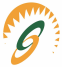 3
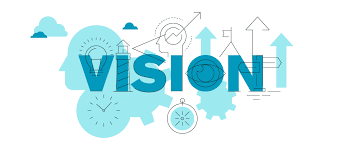 To help underprivileged youth of our country to fulfil their dreams
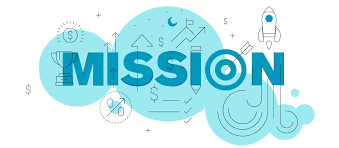 Our  Mission is to create an ecosystem that bring lasting changes  in the community through empowered education
People Behind SBS
SBS has been established by renowned management expert and academician  Dr. M.A. Zahir, Professor of Management & Dean (Retd.) PAU, Ludhiana as an  autonomous institute, specializing in management education, executive  training, research and consultancy. It is managed by an Educational Trust,  namely Zayn Educational Trust established in Nov 2004.

SBS founding Board of Trustees consisted of a rich mix of academicians and industrial leaders from Punjab and abroad:
Dr. M.A. Zahir, Professor of Management & Dean (Retd), PAU, Ludhiana*
Mr.Rajinder Gupta, MD, Abhishek Industries Ltd (Trident Group)*
Mr.D.L Sharma, MBA, President & ED, Vardhman Textiles Ltd, Ludhiana*
Mr.Mann Singh, CMD, Metro Tyres Ltd, Ludhiana*
Mr.Sanjeev Pahwa, B.Tech, MBA, MD, Ralson India Ltd, Ludhiana*
Mr.S.K Rai, M.Tech, MD, Hero Cycles Ltd., Ludhiana
Mr.Amjad Ali, MBA, MD, Sohrab Group of Industries, Malerkotla*
Mr.D.V. Jindal, Professor English (Retd), Government College, Ludhiana*
Dr. Narendra K. Rastagi, Chair & Professor, Howard University, USA.
Mr. Nirmal Jain, CA, M D, Neva Garments Ltd (Duke Group), Ludhiana
Mr. Mahesh Munjal, MBA, MD, Majestic Auto Ltd., Ludhiana
Dr. Dinesh Sharma, Ph.D, Associate Professor, UMES, Maryland, USA.
Dr. Deepak Sood, Professor, Faculty of Management, HP University, Shimla.
Dr Kamal Nayan, MBA, Ph.D, Professor, Howard University, Washington DC, USA
Dr. Zafar Zahir, MBA, Ph.D, Director Strategy, Saudi Telecom, Riyadh, Saudi Arabia*
5
Managing Trustees Profile
Dr Ghazala Qadri, Chairperson

Dr. Ghazala currently serves as Chairperson of Zayn Educational Trust – a non-profit Trust/Society – that manages Synetic Business School (SBS) and SIMTA for vocational training in education and work for health and well-being in Semi-Urban and Rural Areas of Punjab. She got fellowship in Dietetics and Nutrition from Appollo Medversity, Hyderabad, India in 2012 and Certificate course in Panchkarma from DAV Ayurveda College, Jalandhar, India in 2015. She completed Bachelor in Unani Medicine & Surgery (BUMS) from Jamia Hamdard (Hamdard University), New Delhi, India in 1998.She has more than ten years experience in various capacities as Head of a Non-Profit, Alternative Medicine Physician and Medical Coordinator in India and Middle East such as Abahassan Specialised Medical Center, Opposite King Saud University, Riyadh, KSAas SPA Therapies Coordinator/Consultant in 2010, Rathawia Medical CenterOlaya, Riyadh, KSAas Visiting Consultant in Alternative Medicine in 2006, King Fahad Hospital, National Guards Health Affairs (NGHA), Riyadh, KSA as Medical Coding Officer in Business Center in 2005, Abdullah Clinic Al Shifa District, Riyadh, KSA, One year experience as clinical in 2001, Holy Angle Medical Centre & Maternity Home, New Delhi, India, one year part-time in 1999 and One year full-time experience in 2000. Her area of expertise are Ayurveda, Panchkarma, and Unani system of treatment using medicines, drugs and various therapies for ailment cure and general well-being.

Since taking active charge managing the administration of Zayn Education Trust in 2014, on her return from Saudi Arabia, she has shown her leadership and vision in growing Synetic Business School in terms of student strength, faculty development and its various social causes. She has spearheaded in managing and organizing over 50 free medical camps and various workshops on female hygiene and educational empowerment at schools, colleges, gurudwaras and community centers in and around Ludhiana city.
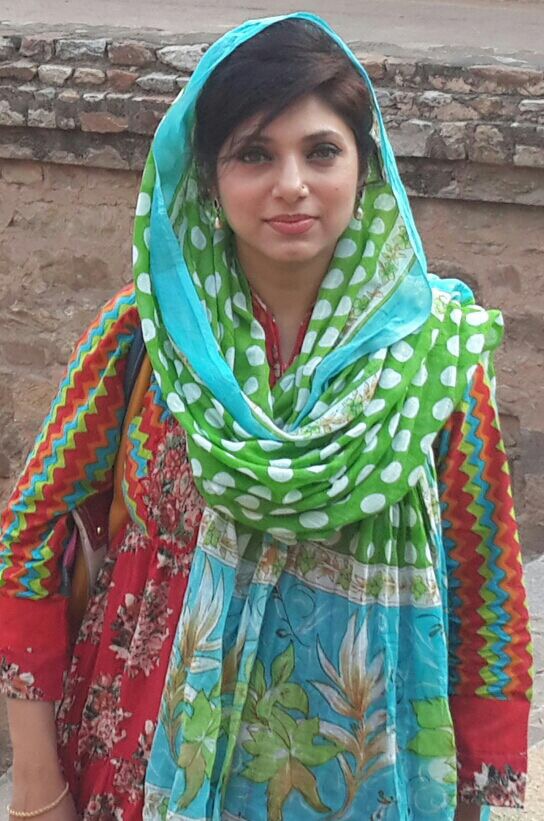 Dr Zafar Zahir, Managing Trustee

Dr. Zafar Zahir comes from the reputed family of Management Guru Dr. M.A. Zahir. Dr.Zafar is the cofounder of Zayn Educational Trust in year 2004 – with an aim to bring professional education – to the grassroots of the Indian society. He currently serves as Managing Director and Honorary Principal at Synetic Business School. He has completed Advanced Corporate Executive Training from Harvard Business School (Executive Education), USA in 2013 and Doctor of Philosophy in Business Management (PhD) – Organisation Development from GND University, Amritsar, India in 1996. He is a MBA in Marketing from Punjab A. University, Ludhiana, India in1991 with OGPA 4/4 and recipient of Lala Shriram Gold Medal and B.Sc degree from Punjab University, Chandigarh in 1989 with 1st Rank in SCD Government College.

Dr. Zafar has over 25 years of corporate and academic experience in different reputed service and manufacturing corporates in India and Middle East. On returning to India in 2016 he has served as Vice Chairman at Trident Ltd., Ludhiana, India. During his almost twenty years career stint in Middle East from 1997 to 2016 he served as Chief Marketing Officer at Maktaba Marketing Company Ltd., Jeddah, Saudi Arabia; in telecom/ICT conglomerate STC Ltd., Riyadh,Saudi Arabia as Director and Senior Advisor; Najdyah Marketing Company, Riyadh, Saudi Arabia as Manager Strategic Marketing. During his PhD he started Profezzional Management Systems at Ludhiana offering management consultancy to the MSMEs’ of Punjab. He began his career after MBA with Vardhman Spinning & General Mills Ltd., Ludhiana,India as Executive – Corporate Projects & Planning.

He has a rich experience in the area of teaching, research and management consultancy both in India and Middle East. Widely travelled across the globe he has participated in various training programs, seminars and exhibitions. In the field of management research he has published a few imperial research papers and authored a book on Organisation Development published by Kalyani Publishers in 1997. His key skills are in domain of Strategic Business Planning, Operational Excellence, OD based Change Management, Leadership, Global Market Development, Human Resource Management, Strategic Partnerships, Learning &Development, Turnaround Management, Brand Building (Employer/Customer), Program Management, etc. He has received various performance awards during his professional career.
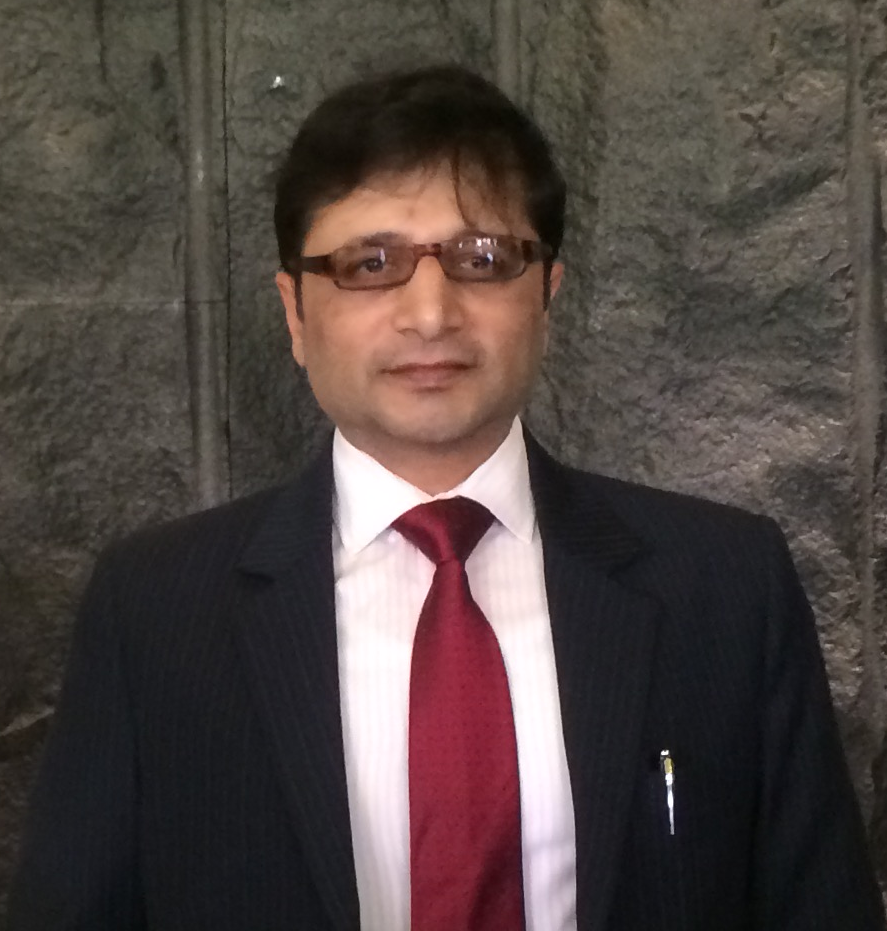 Founded in 2004 with 
an objective to promote professional  education, skill development, health  for all especially the under-privileged  sections of the society

A Non-Profit Trust registered with GOP and  ITI  AYOG, Government of India with members from across  businesses and professionals of Punjab
First Generation Graduate
Financial  Assistance
Encouraging  Meritorious  Students especially Female Grads
Providing  Livelihood Opportunities
Dr Zahir*  conferred with  LMA Satya Pal  Mittal Award  Life Time  Achievement  Award of the  Year
03-Dec-18
Dr. Zafar**  receiving	the Life  Time Achievement  Award for his Father  Lt. Dr.M.A. Zahir
*Dr Zahir has been awarded two other  Life Time Achievement Awards from  PCMA and MTMI USA in 2009
**Dr Zafar is an MBA, PhD with  meritorious career history in  management consulting, manufacturing  and services in various countries
Professional  Education
Community  Health Care
Health  Awareness  Camps
Female Hygiene  and Health  Workshops
NSS Camps in  Industrial  settlement and  Rural Areas.
Purpose based  technical  education  Supporting the  underprivileged  students  Creating “First  Generation  Graduates”  Providing gainful  employment –  placement or  entrepreneurship
AREA OF  OPERATIONS
ZAYN TRUST RUNS A BUSINESS  SCHOOL IN LUDHIANA
Regular Degree Programs affiliated to IKGPTU, Jalandhar

MCOM
BCOM
BCA
BBA
JOB ORIENTED SKILL DEVELOPMENT TRAINING 
           (ISO CERTIFIED BY UASL, UNITED KINGDOM)


Management
Account & Finance
Digital Marketing/ eCommerce
Computer Applications & IT
Mobile App development
Hardware and Networking
Personality Development
Fashion Designing & Technology
Spacious campus spread over 6.5 acres combines the best of architecture, aesthetics  and functionality
Dedicated campus with focus on business management, commerce and IT education  Amphitheatre and large playgrounds
State-of-the-art computer lab with broadband connection  Air-conditioned stair type class rooms
Latest teaching aids such as LCD, Projector, laptops, OHP  Auditorium for Functions and Events
Library with Books and Recent Journals/Mags
ZET CAMPUS
Every year ZET organizes various activities in its  SBS Campus such as UMEED (Job Fair), Parwaaz  (Annual Function), Quwat (Sports Day), Alvida  (Farewell Party) and various scholarship tests.
LIFE AT SBS
Encouraging  Meritocracy,  Employment  Opportunity  and helping
Deserving  Students who  cannot afford  Higher Education
Encouraging  Maritorious  Students
Financial  Assistants for  Underpriviledged  Students
Providing  Placement  Platform
FOSTERING MERITOCRACY IN STUDENTS FROM HUMBLE BACKGROUND
Special focus on female students  empowerment

SBS Female Students regularly top in  University Exams  complementing the national  mission of "Beti Bachao-Beti  Padao"
Financial Assistance to  Under-Privileged  Students
SBS is working relentlessly  to produce "First Generation  Graduates" in many families  where children have not  been educated beyond  school due to occupational,  social & economic issues.
Fathers of some students  are working as vegetable  hawkers, daily wagers, tiny  business owners, while some  students are orphans and  self-employed
What Students Say about Us
Deepika  B.COM Final
Lata Pandey  B.COM Final
Balkaran Kaur  B.COM Final
It was not possible to continue my  study without the help of Trust.
The SBS is so humble specially for  girl students. SBS is
providing education to poor students  every year whose family income low  than Rs 1 lac in a year. I am feeling  proud to became the part of SBS
My parents were not in position to  continue my study because of low  Income level, then I visit SBS  Campus with my parents and told  them all
problems, then they immediately  give me admission on freeship.
Thanks SBS!
My dream was not possible to  complete without the help of SBS  College.
It supported me and made me  capable for the day where I bagged  the top ten positions in the  university merit
PROVIDING  PLACEMENT  PLATFORM
Conducting UMEED Job Fair every  year to facilitate industries to find  talent
SBS conducts Umeed Job Fair every year since 2010. More than 600  students from various degree and engineering colleges from across  Ludhiana registered at Umeed 2019.
2019 Umeed was another grand success
Over 150 students got pre-placement appointment letters
Success continued, where over 1000 students participated
BBA/BCA/B.Com students get placed with IT, Service & Mfg. Cos.
Community Service Initiatives
ORGANISED MORE THAN 100 FREE MEDICAL CAMP

CONDUCTED OVER 50 FEMALE HEALTH AWARENESS WORKSHOPS                        in Schools, Gurudwara, Community Centers, Industrial Areas, ..
Proud Sponsor of NSS Activities & Unnat Bharat Abhiyaan under GOI, HRD/IITD
Cleanliness & NSS Camps
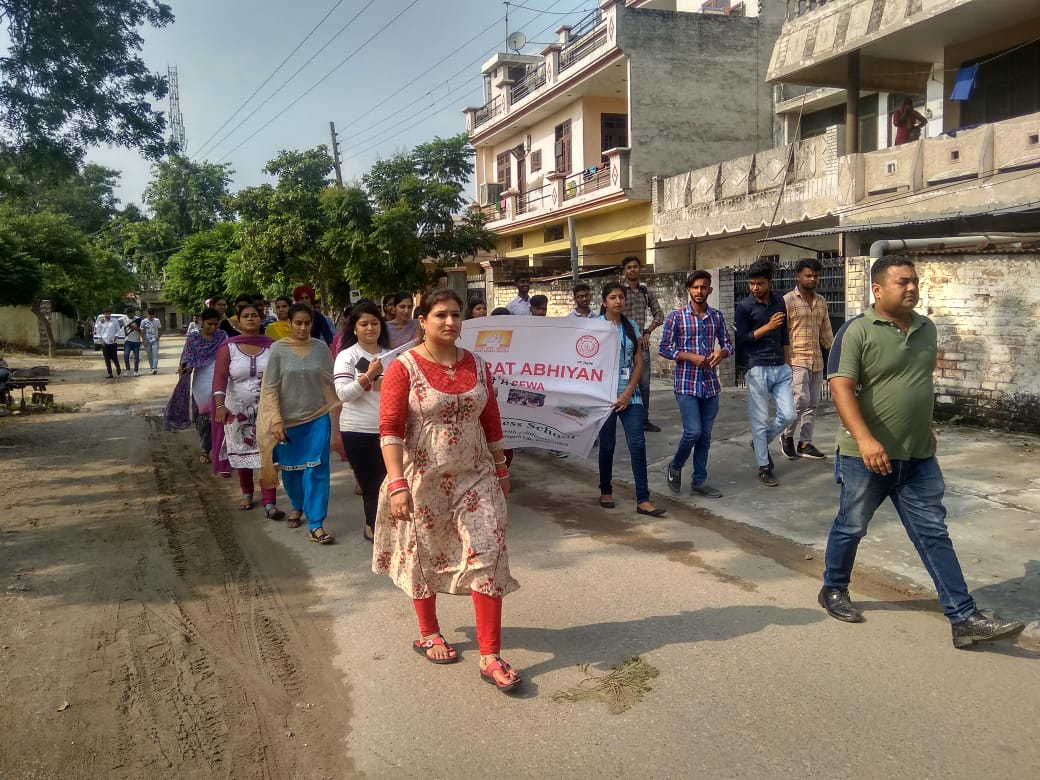 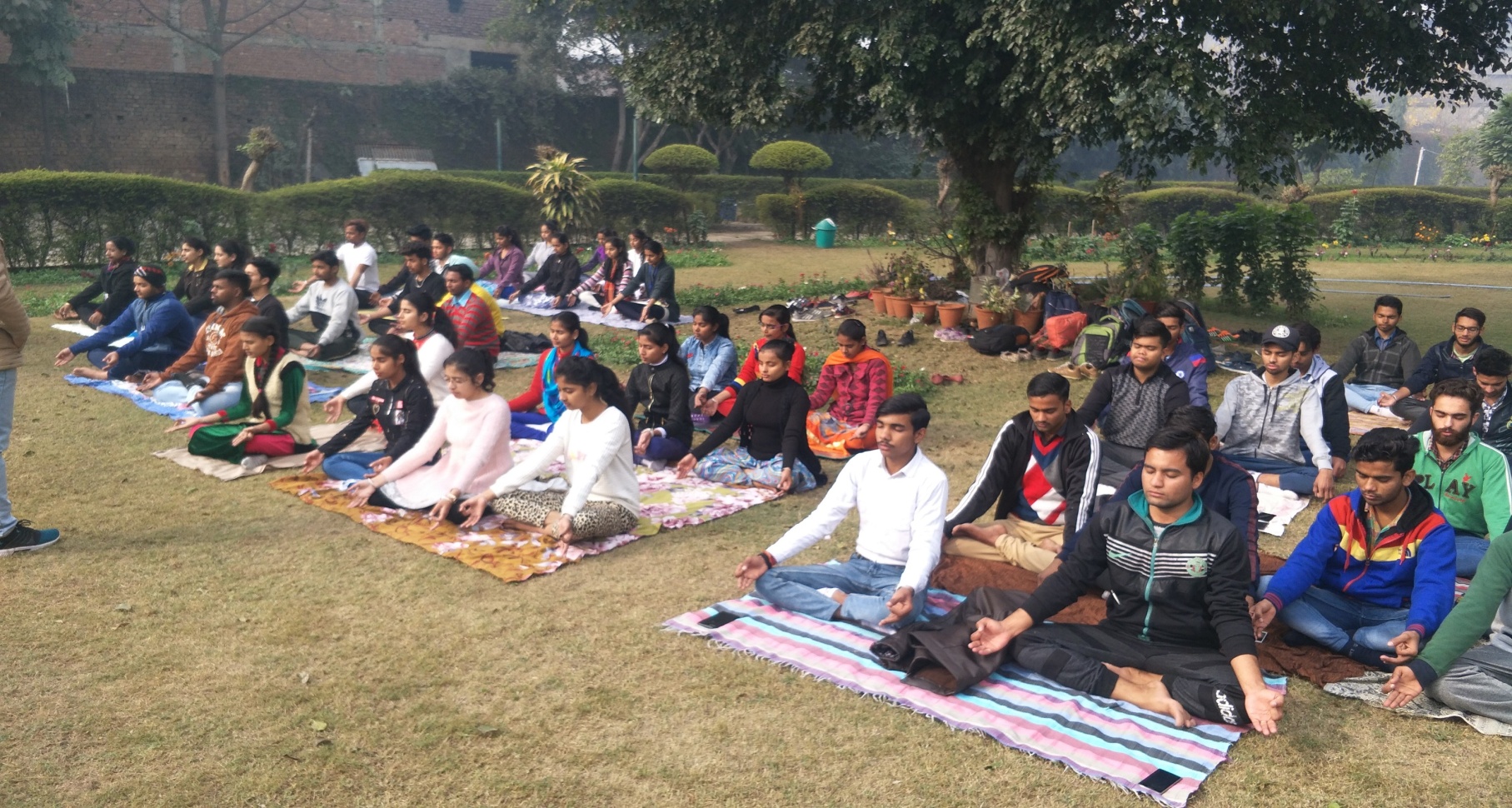 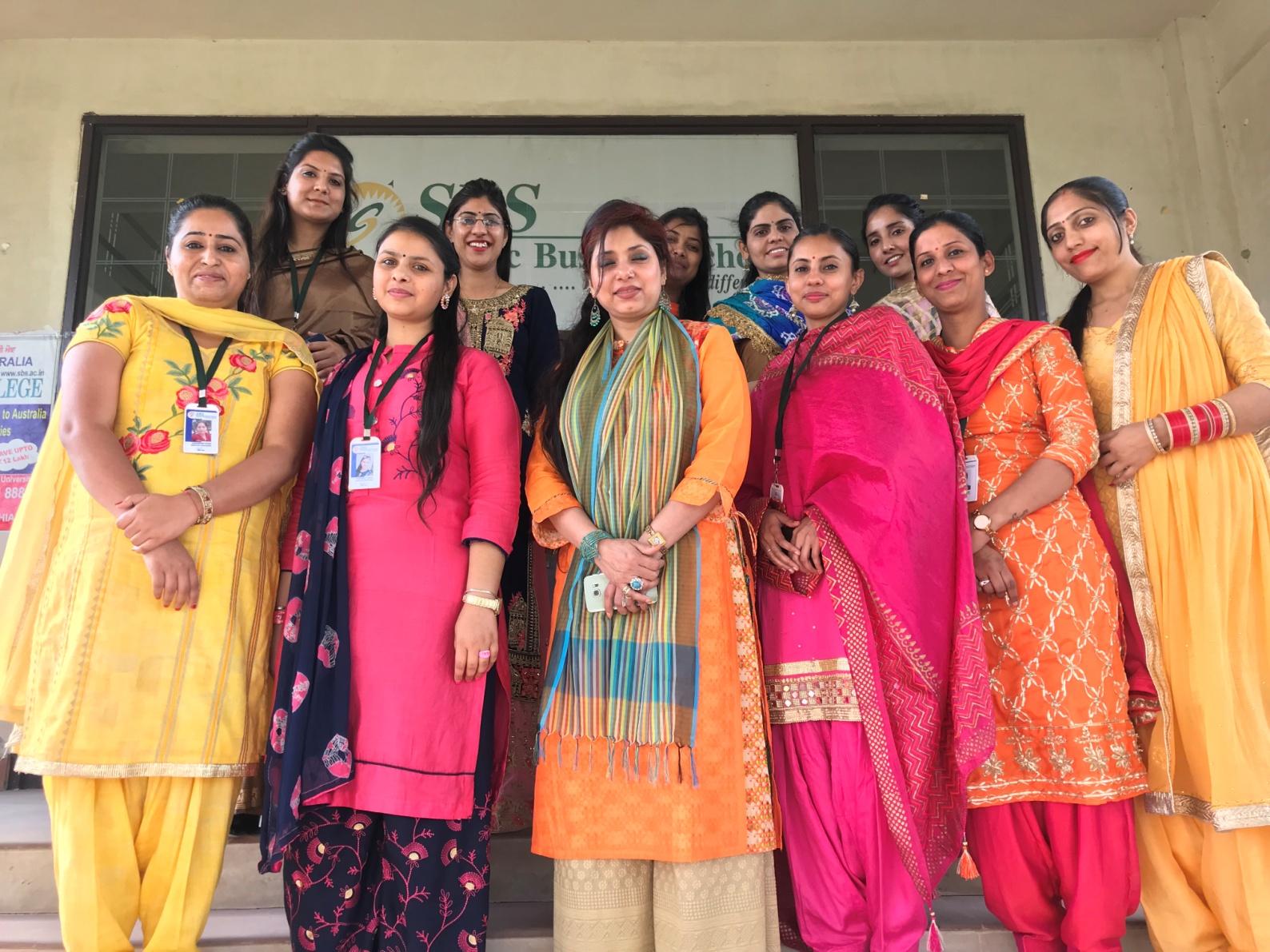 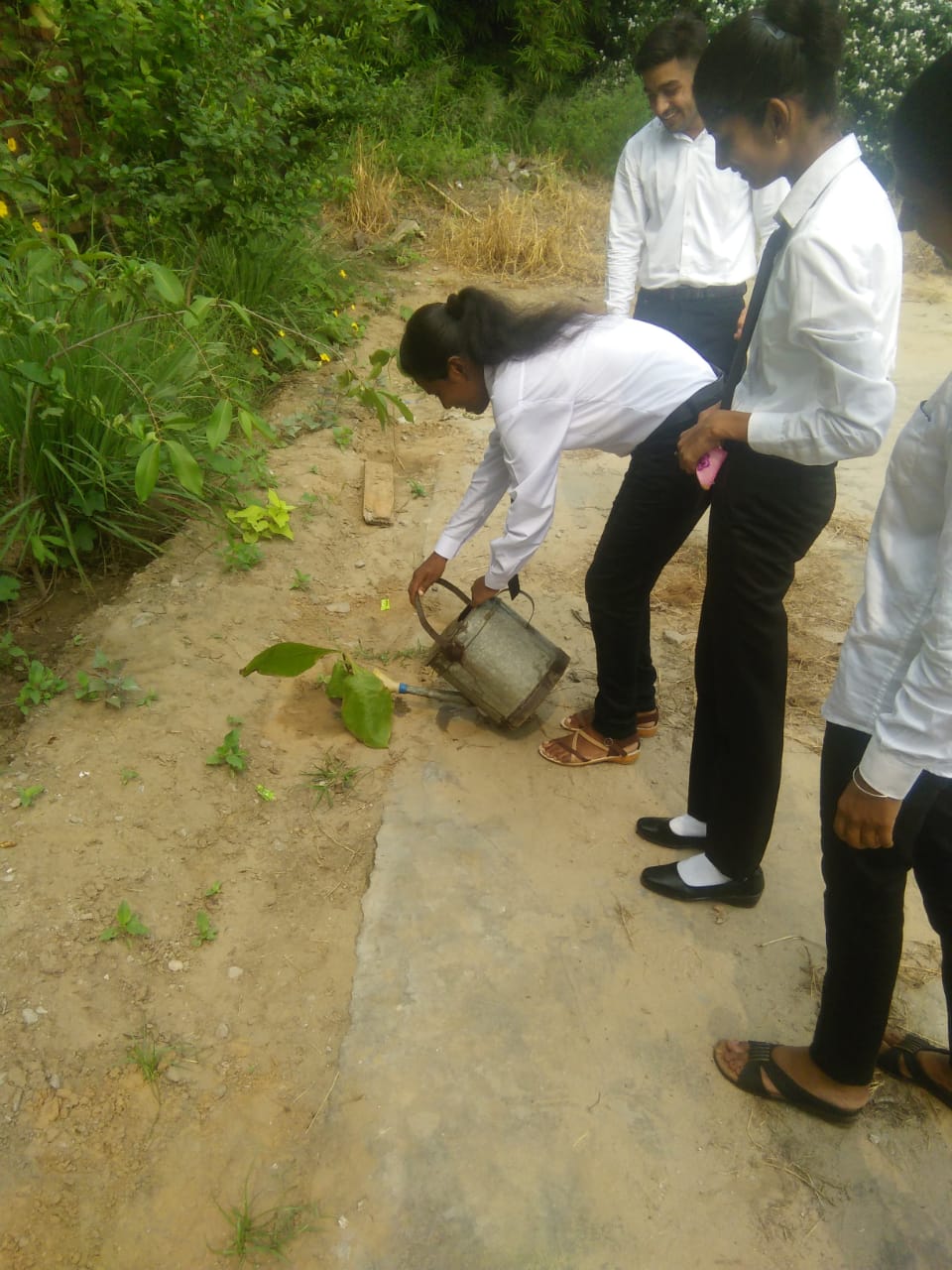 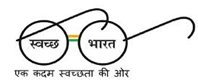 NEEDS-MEANS SCHOLARSHIP
FUNDING FEES OF >100STDS
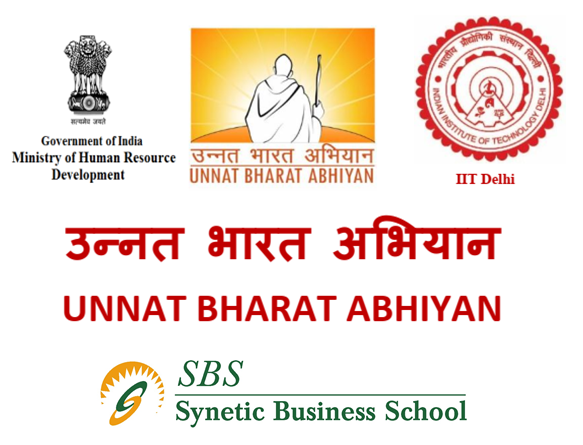 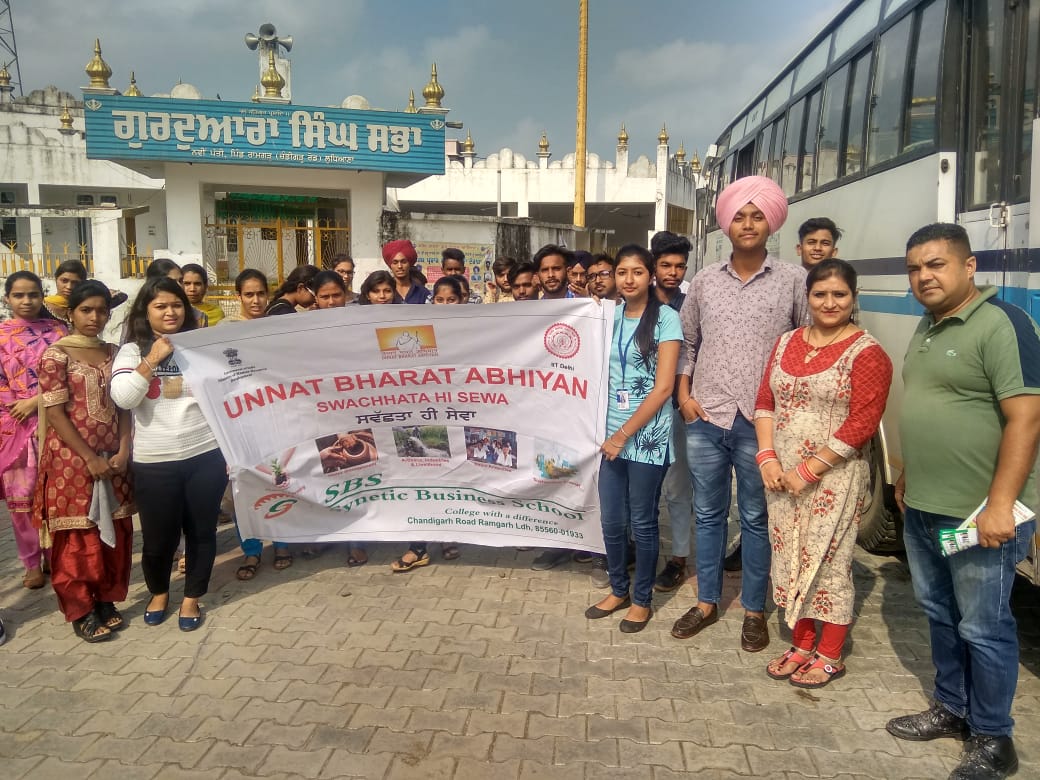 19
CLEANLINESS,  SOCIAL AWARENESS, COMMUNITY SERVICE, RURAL DEVELOPMENT
SPONSOR STUDENT DEGREE PROGRAM
Help us in our journey of creating “First Generation Graduates” by part or  full funding of their degree – Cost per student is Rs 136,500 for three year for  100% Freeship.
You can track the student performance and select the most deserving  students.
FUND INFRASTRUCTURE SUPPORT
Support us in upgrading our infrastructure – Library and Classrooms  Help us in building a modern Computer Lab and Smart Class rooms  Assist us with soft grant or donations for expansion of infrastructure
Patronise Us
PLACEMENT/SKILL DEVELOPMENT/ INTERNSHIP

Recruit from SBS directly for your business - office, factory, etc.  
Place students as interns for summer jobs, Offer On-the-Job assistance or Co-ops
Provide livelihood training and skill enhancement/development to youth, widows, rural women, educated unemployed, etc.
COMMUNITY SERVICE
Sponsor our Health Camps and Community service drives to reach more  villages, industrial labour camps and underprivileged civic areas
Spending for the cause  of Educating the Youth  is an Enabler for
their future bright  and
Sustainable 
Nation Building
Contact Us:
Phone No.
+91-9815188836
Email ID:
principal@sbs.ac.in
Address:
Ramgarh  Chandigarh Road, 
    Ludhiana -141123,    India
www.sbs.ac.in
https://www.linkedin.com/company/zayntrust/
https://www.instagram.com/zayntrust01/
https://www.sbs.ac.in/zayntrust/